«Причины потребления ПАВ несовершеннолетними. Памятка для родителей/законных представителей»
Социально-психологическая служба
МБОУ СОШ №1 г. Лакинск
Наиболее типичные причины, по которым подростки решают попробовать ПАВ (психоактивные вещества):
1.Любопытство.

2.Давление группы, отсутствие навыка отказа.

3.Попытка решить семейные или личные проблемы.

4. Установить дружеские отношения со сверстниками.

5..Сенсация, возможность привлечь внимание.

6.Скука, неумение интересно проводить свободное время
Несколько правил, позволяющих предотвратить потребление ПАВ подростками:
1. Общайтесь друг с другом

	Общение — основная человеческая потребность, особенно для родителей и детей. Отсутствие общения с вами заставляет ребенка обращаться к другим людям, которые могли бы с ним поговорить. Но кто они и что посоветуют Вашему ребенку?
Помните об этом, старайтесь быть инициатором откровенного, открытого общения со своим ребенком.

2. Выслушивайте друг друга

   Умение слушать — основа эффективного общения, но делать это не так легко, как может показаться со стороны. Умение слушать означает:

•    быть внимательным к ребенку;

•    выслушивать его точку зрения;

•    уделять внимание взглядам и чувствам ребенка.
3. Ставьте себя на его место

 	Подростку часто кажется, что его проблемы никто и никогда не переживал. Было бы неплохо показать, что вы осознаете, насколько ему сложно. Можно рассказать какие-то похожие истории из вашего детства или ваших знакомых. Договоритесь, что он может обратиться к вам в любой момент, когда ему это действительно необходимо. Главное, чтобы ребенок чувствовал, что вам всегда интересно, что с ним происходит. Если Вам удастся стать своему ребенку ДРУГОМ, вы будете самым счастливым родителем!
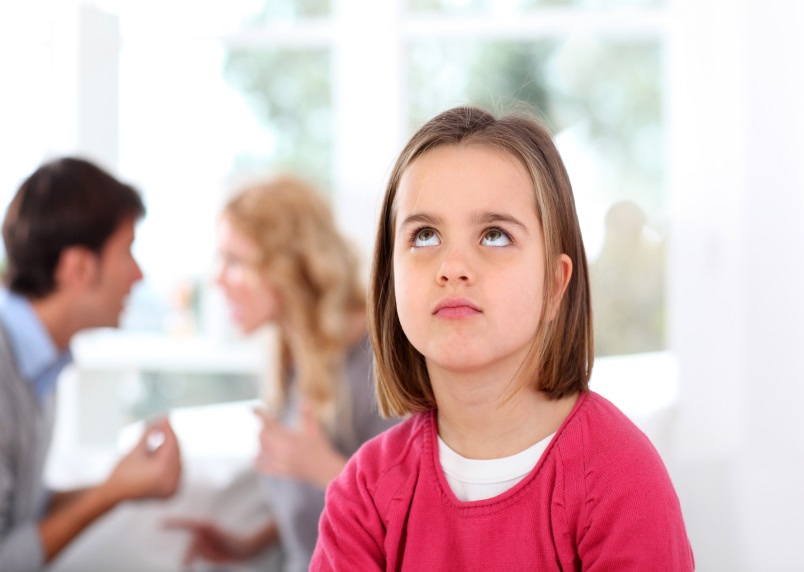 4. Подавайте пример 
	
	Алкоголь, табак и медицинские препараты используются многими людьми. Конечно, употребление любого из вышеуказанных веществ законно, но здесь очень важен родительский пример. Родительское пристрастие к алкоголю и декларируемый запрет на него для детей дает повод обвинить вас в неискренности, в "двойной морали". Несовершенные сами, мы не можем вырастить совершенных детей!
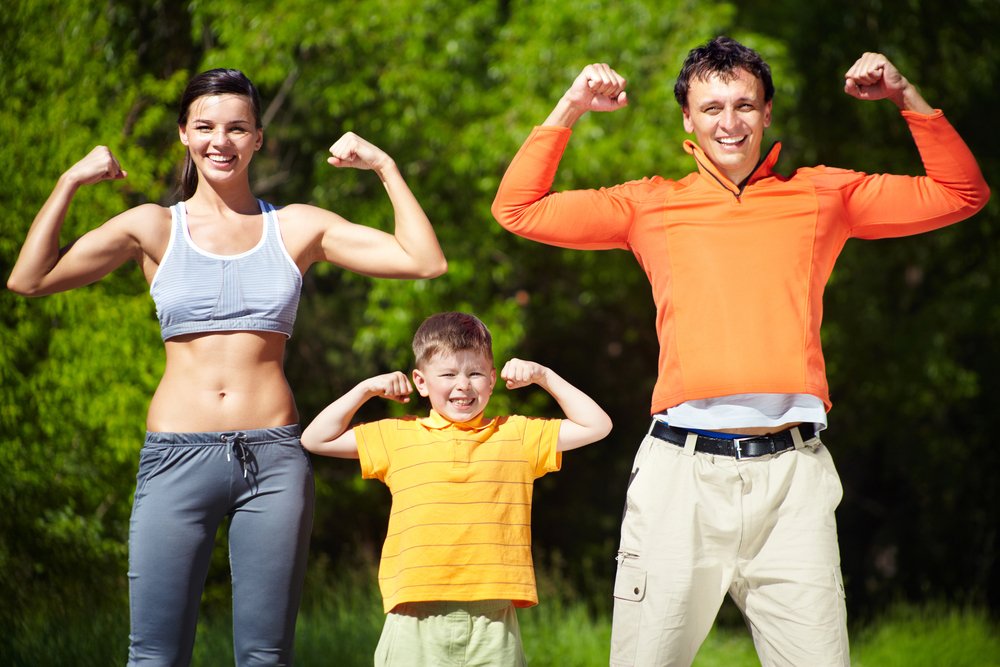 Признаки, по которым можно определить, что ребенок начал употреблять ПАВ.
• Резкие перепады в настроении ребенка: беспричинное возбуждение, апатия, смех без повода или сонливость. • Изменение ритма сна ребенка: в течение дня он сонлив, вял, медлителен, а после вечерней прогулки выглядит бодрым и энергичным.• Изменение аппетита и поведения ребенка во время еды: может целыми днями не есть и не жаловаться на то, что голоден, а после прогулки готов проглотить целого "слона".• Общение по телефону с использованием странных слов, понятных только говорящим.• Потеря интереса к прежним увлечениям, занятиям.• Исчезновение денег и вещей из дома.• Проявление раннее не свойственной грубости, лживость, изворотливость.• Незнакомый, странный запах, который порой исходит от ребенка.
Все перечисленное - только повод задуматься, все ли в порядке. Ведь характер ребенка, его поведение в семье с возрастом меняются. И по первому изменению поведения ребенка сильно волноваться не стоит. Но необходимо продолжить наблюдение за ребенком, если такие признаки вы будете наблюдать и дальше. Если у вас все же возникли подозрения по поводу употребления ПАВ, вы можете обратиться к социально-психологической службе школы.